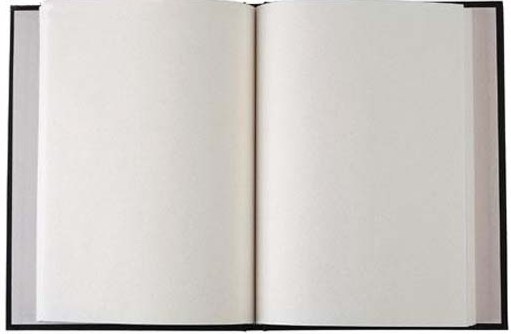 Жизнь города…
Вновь Исаакий в облаченьиИз литого серебра...Стынет в грозном нетерпеньи.Конь Великого Петра.

Анна Ахматова
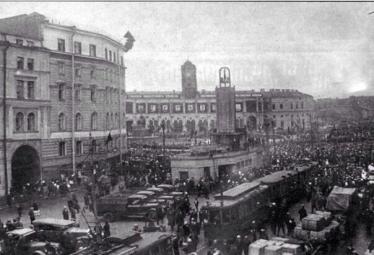 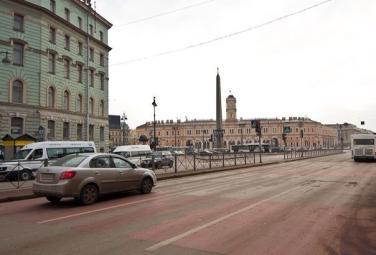 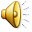 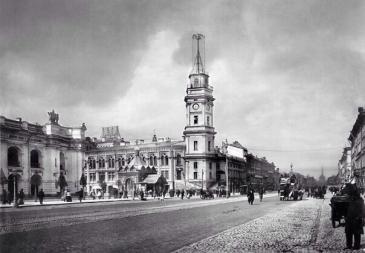 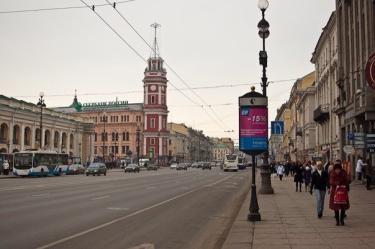 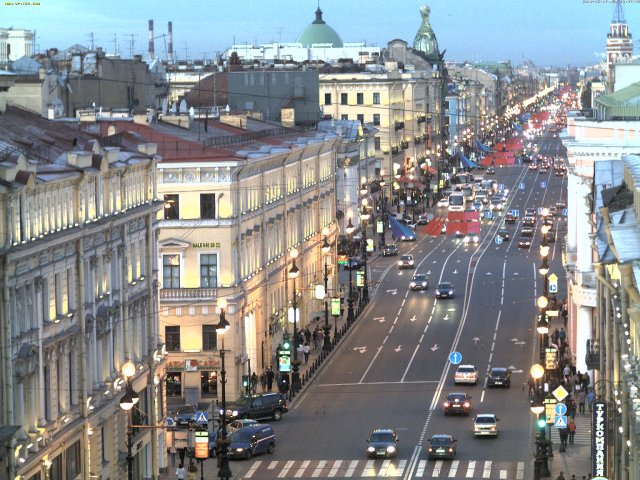 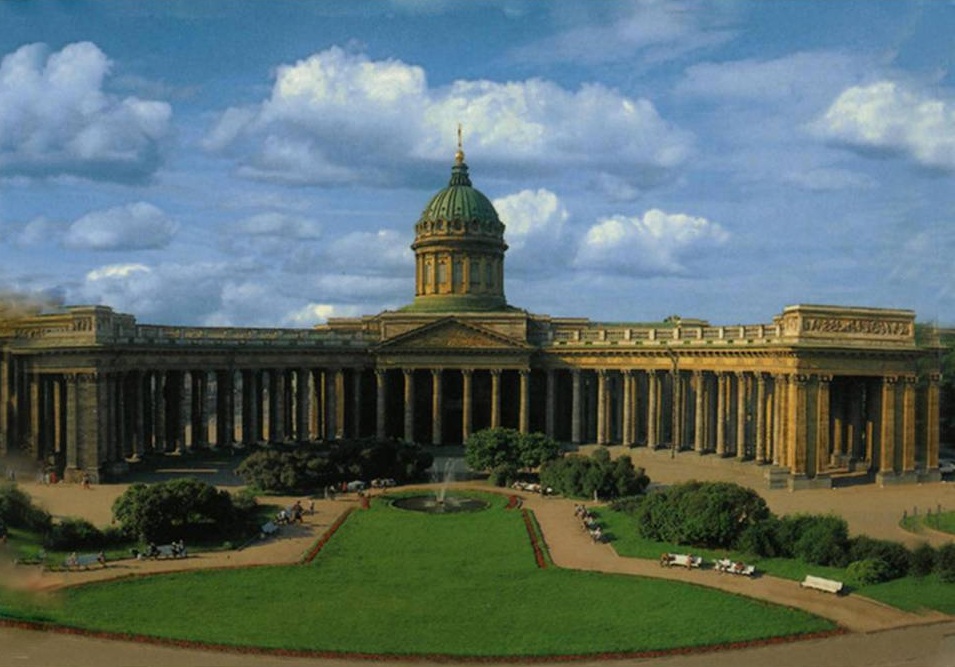 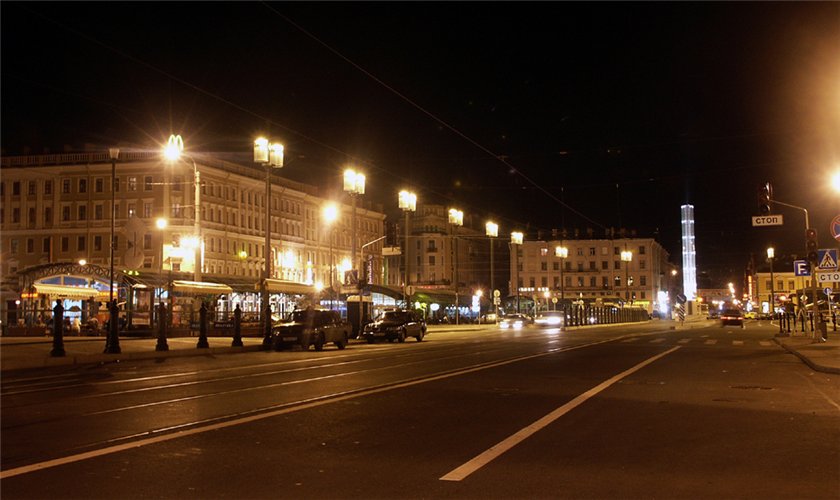 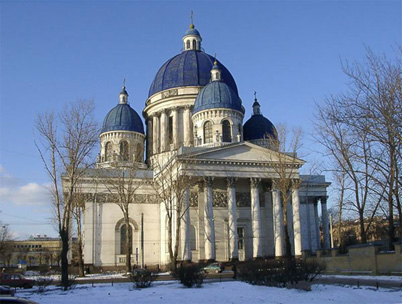 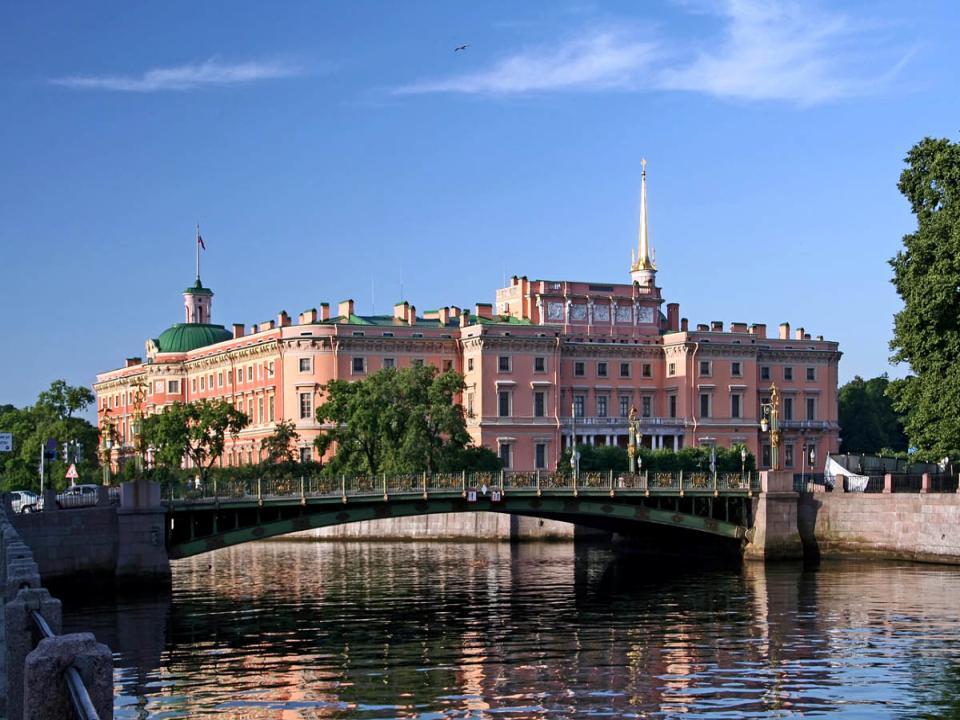 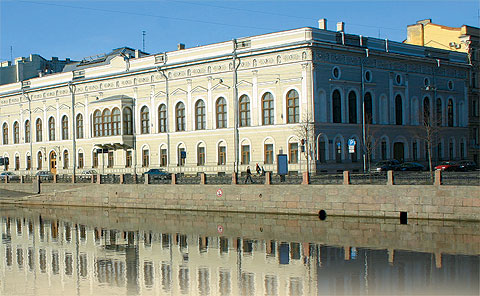 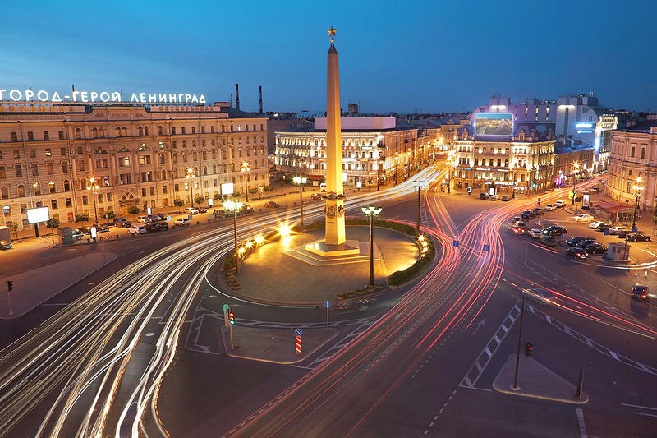 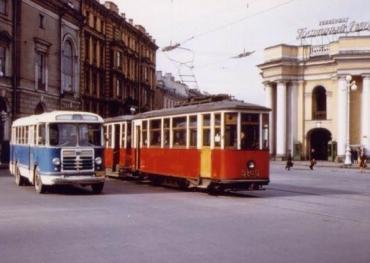 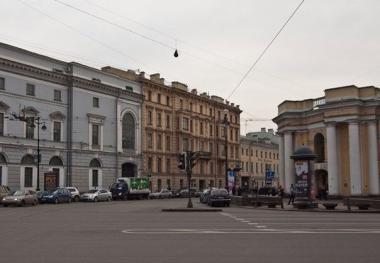 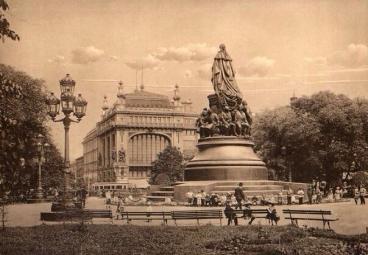 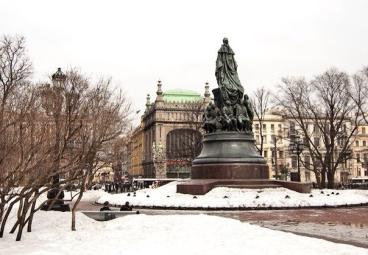 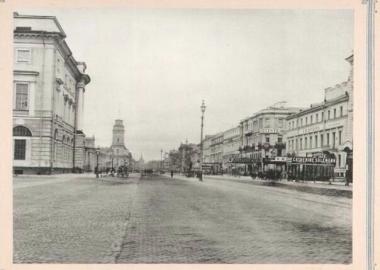 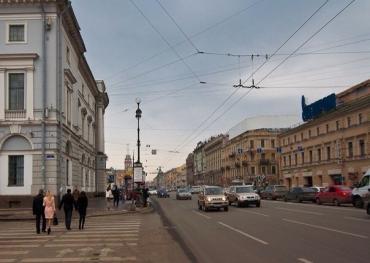 Большая Морская улицаСанкт-Петербург1898 - …
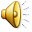 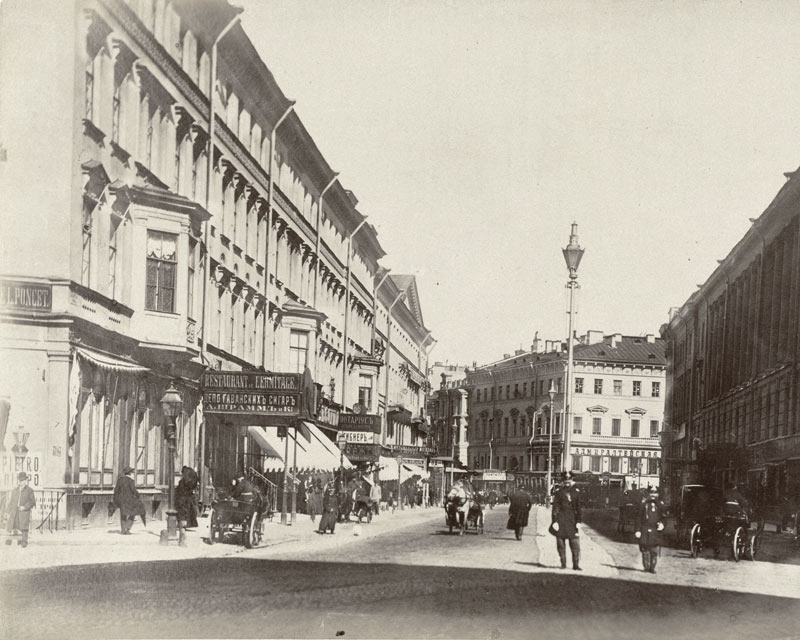 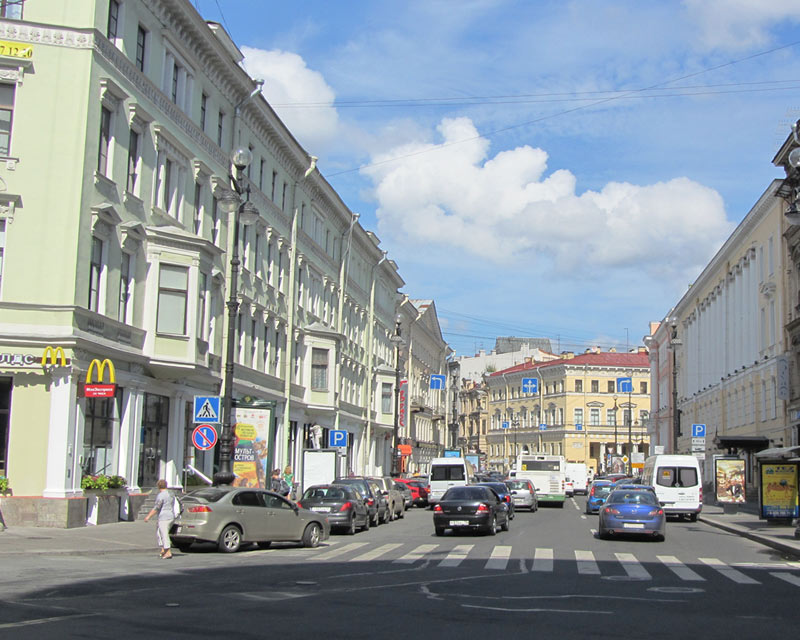 Здание Германского ПосольстваСанкт-Петербург1914 г-…
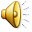 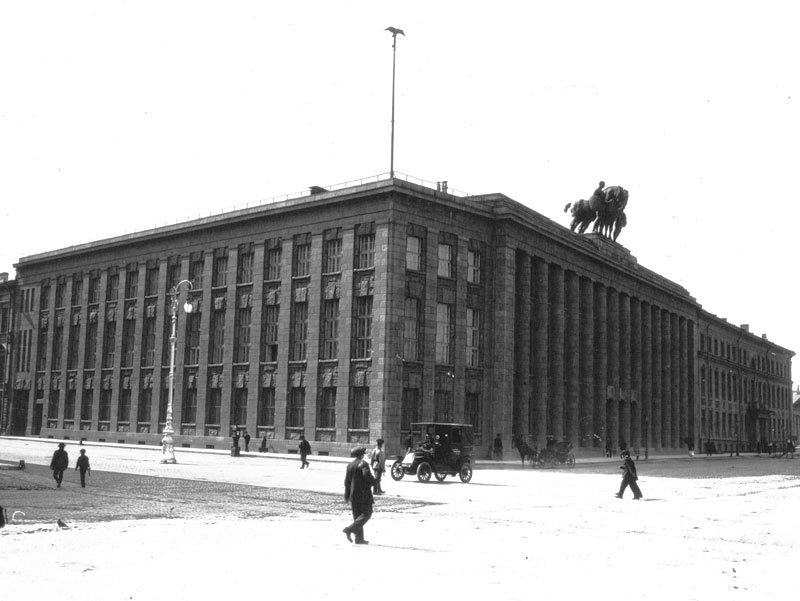 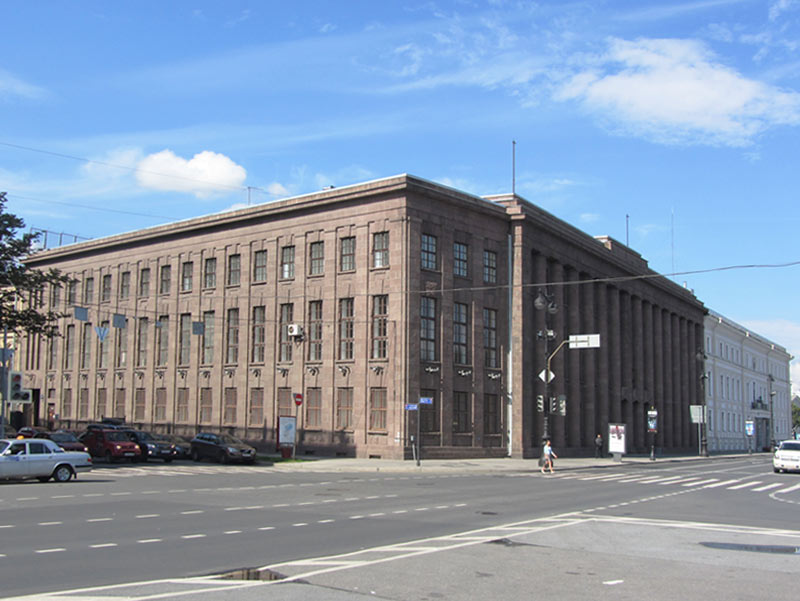 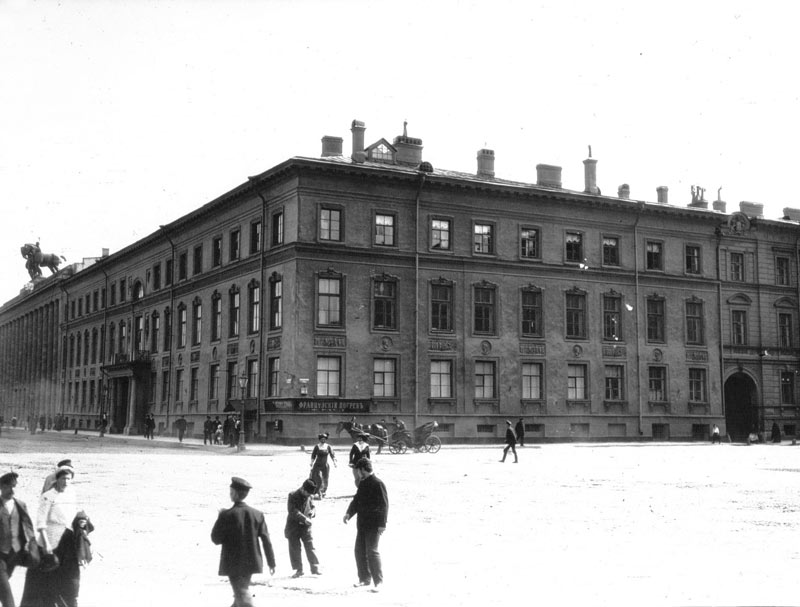 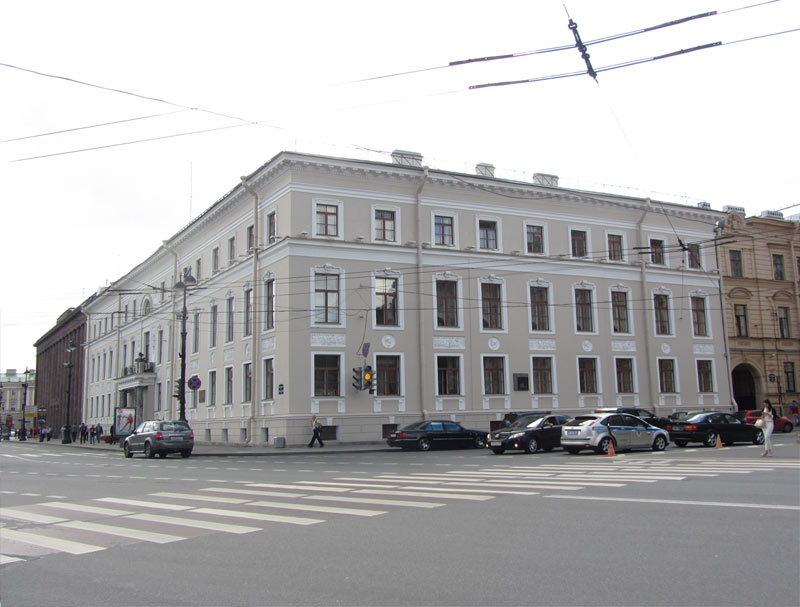 Реформатская церковьСанкт-Петербург1860-…
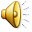 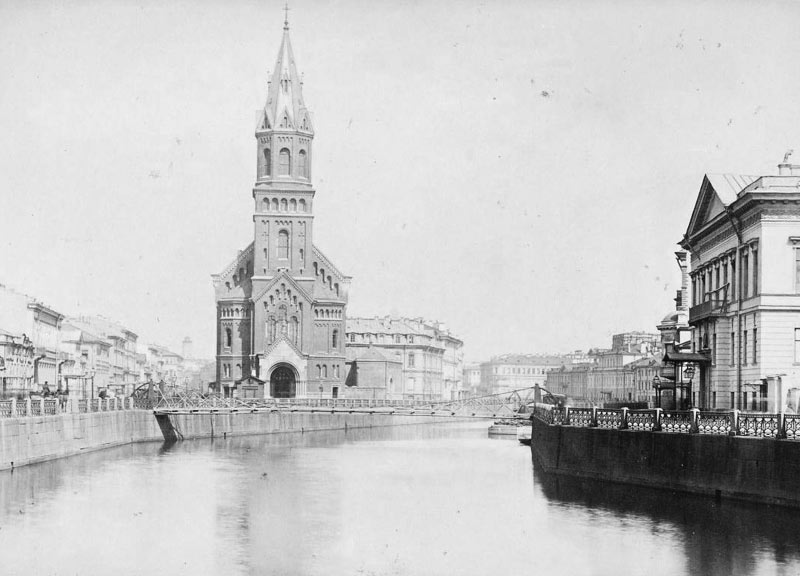 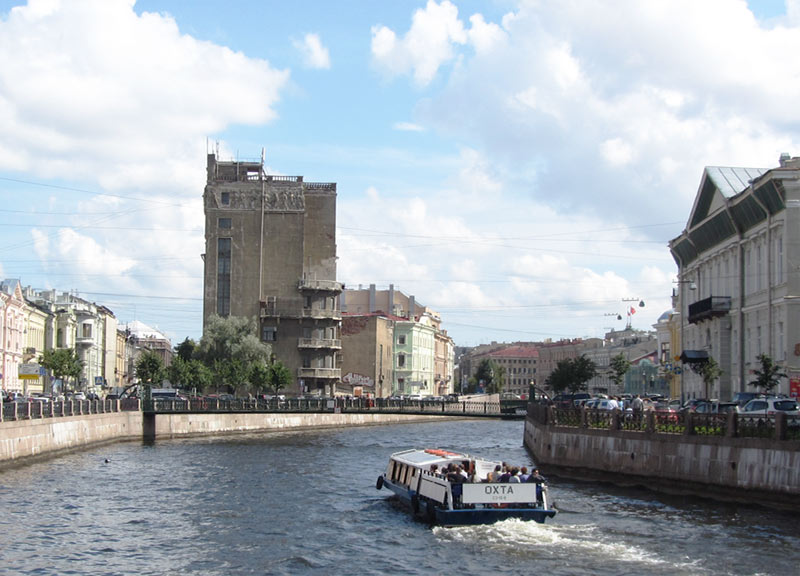 Наплавной мостСанкт-Петербург1914 г-…
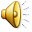 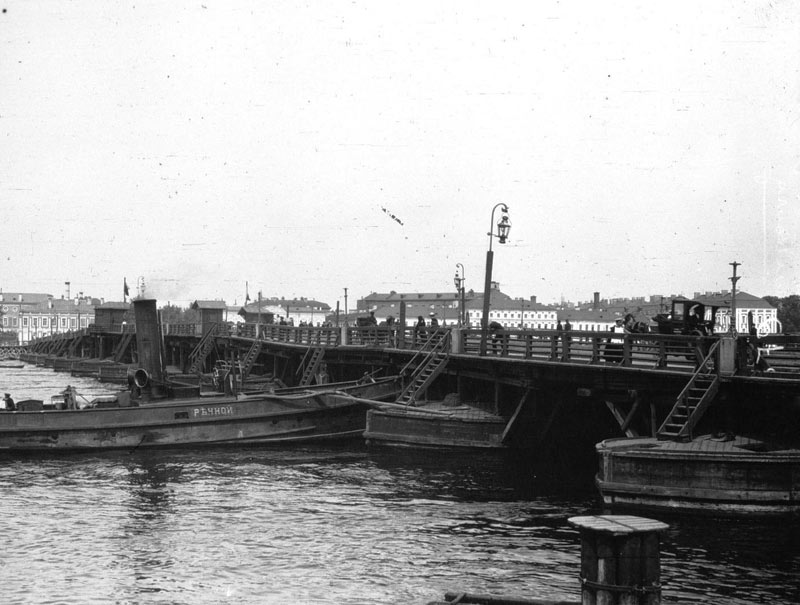 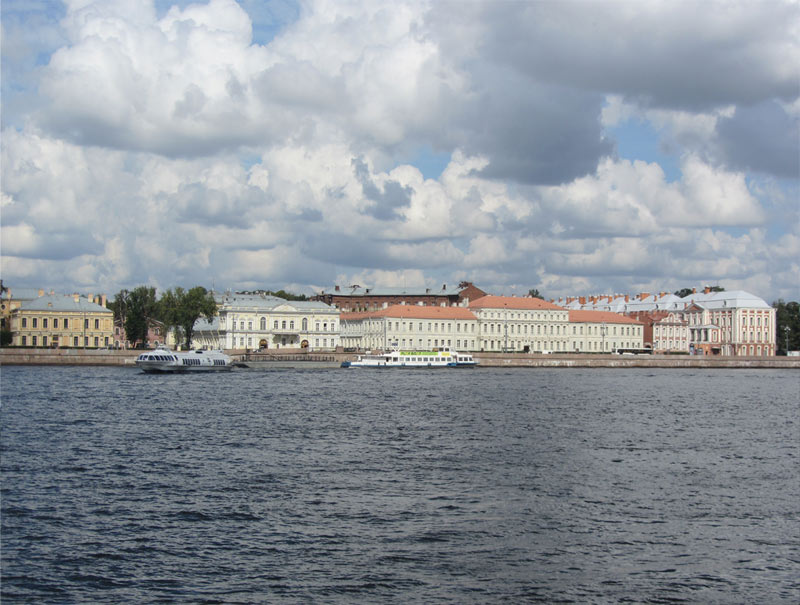 Дворцовая площадьСанкт-Петербург1914 г-…
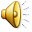 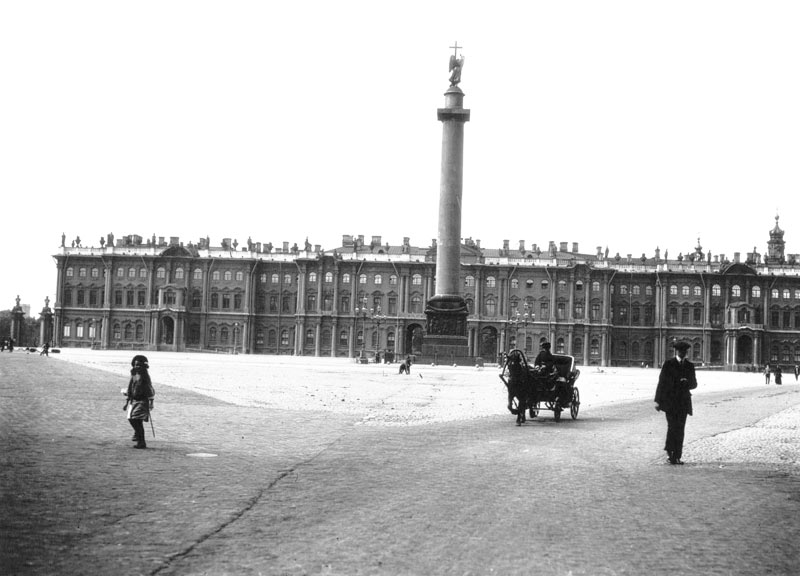 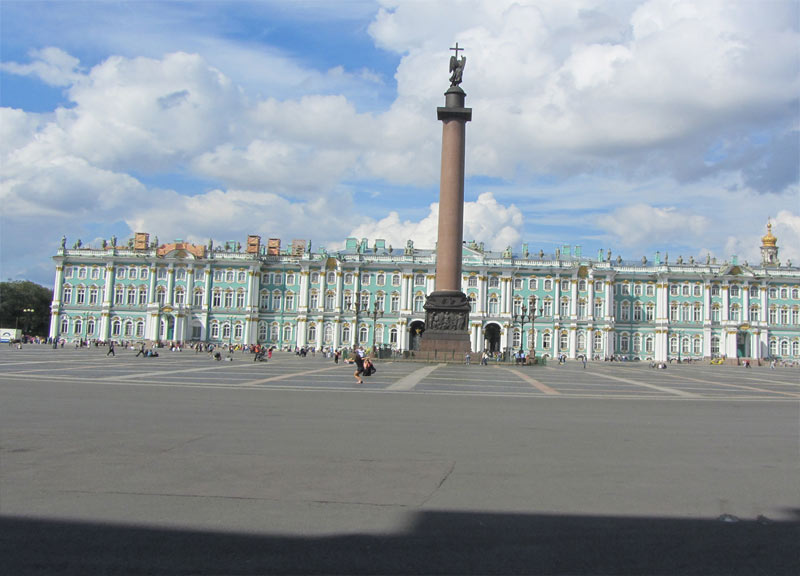 Здание Сената и СинодаСанкт-Петербург1914 г-…
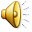 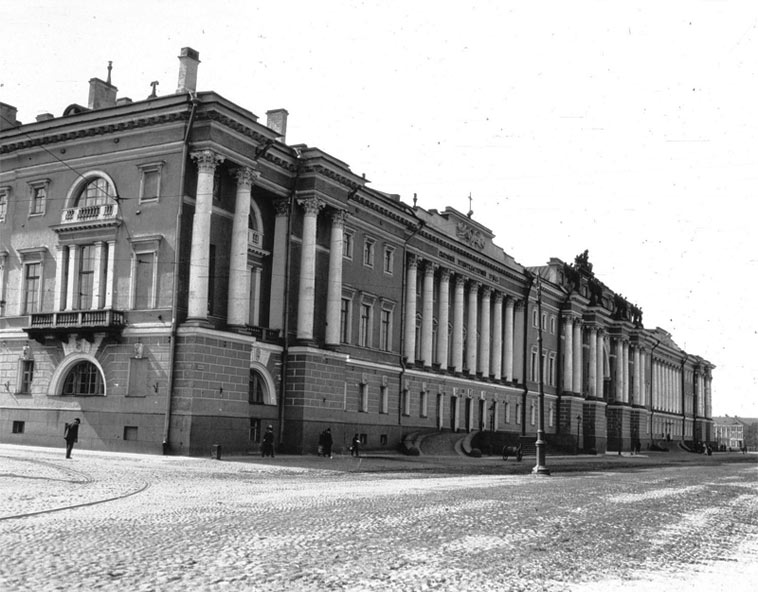 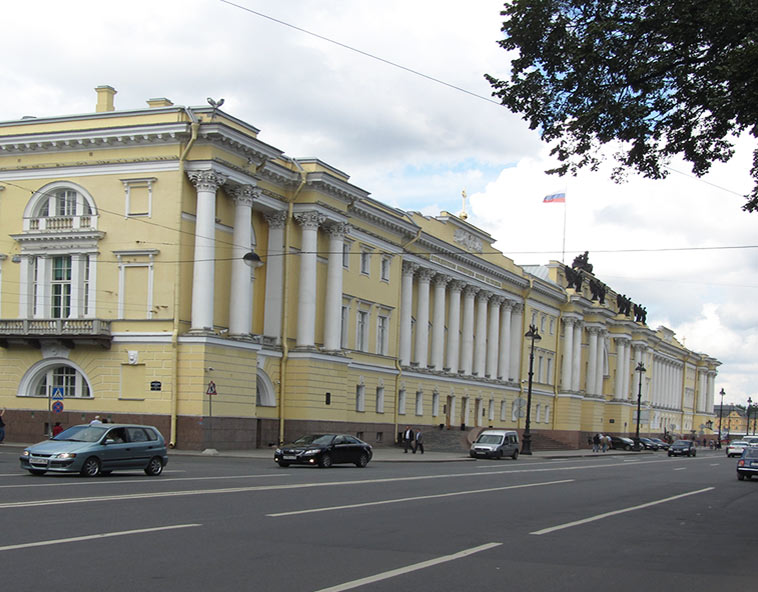 Памятник Петру I Санкт-Петербург1860г-…
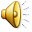 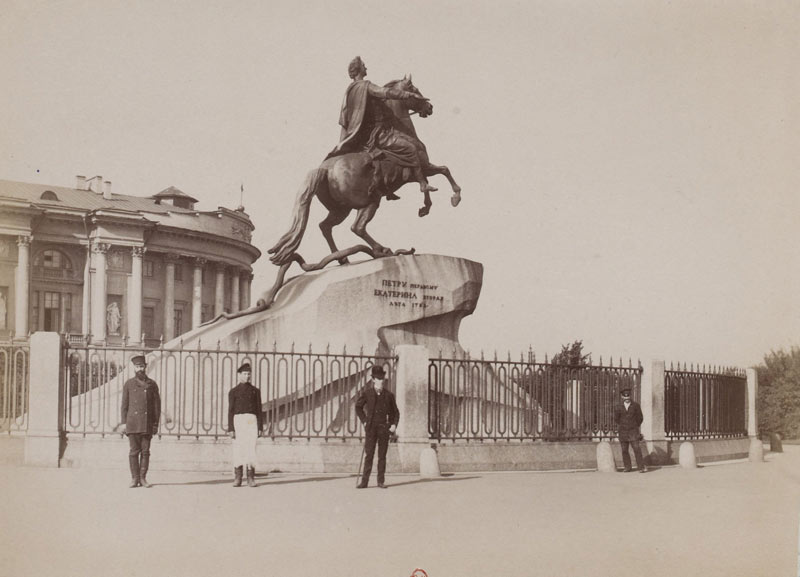 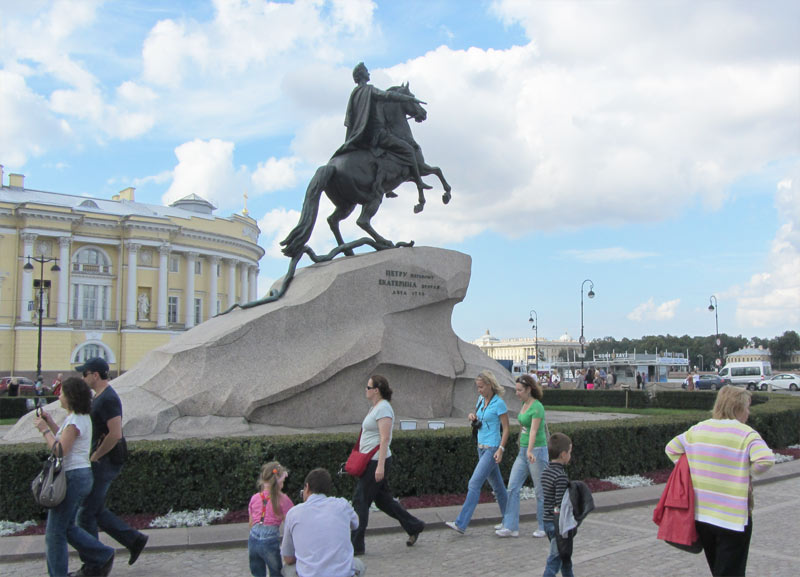 Зимний дворецСанкт-Петербург1914 г-…
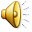 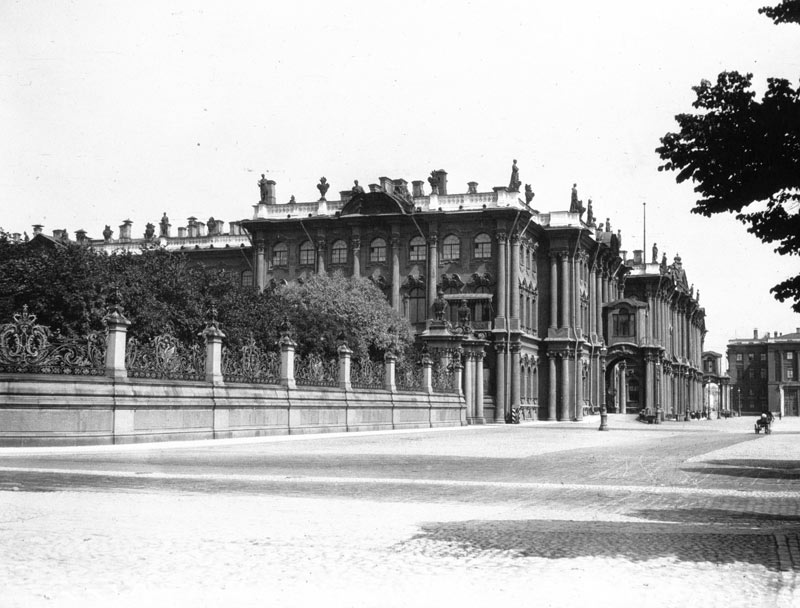 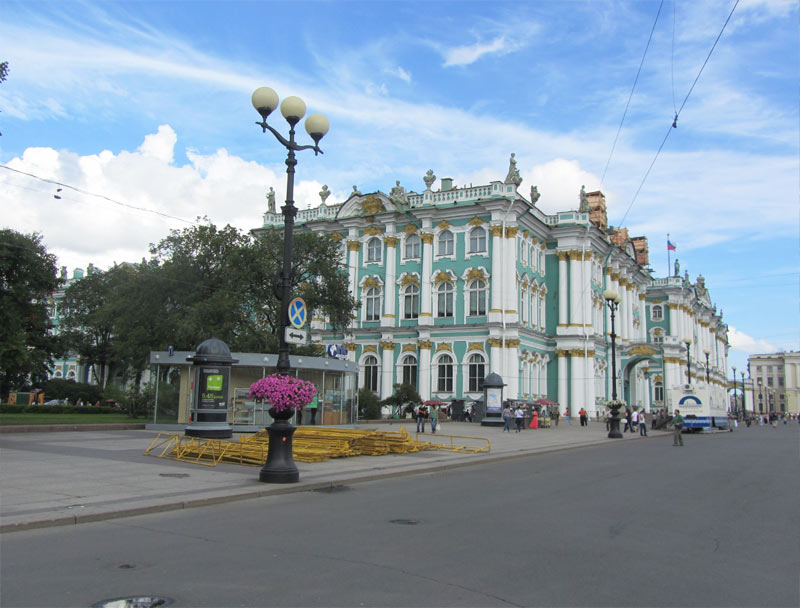 Манеж Конногвардейского полкаСанкт-Петербург1914 г-…
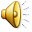 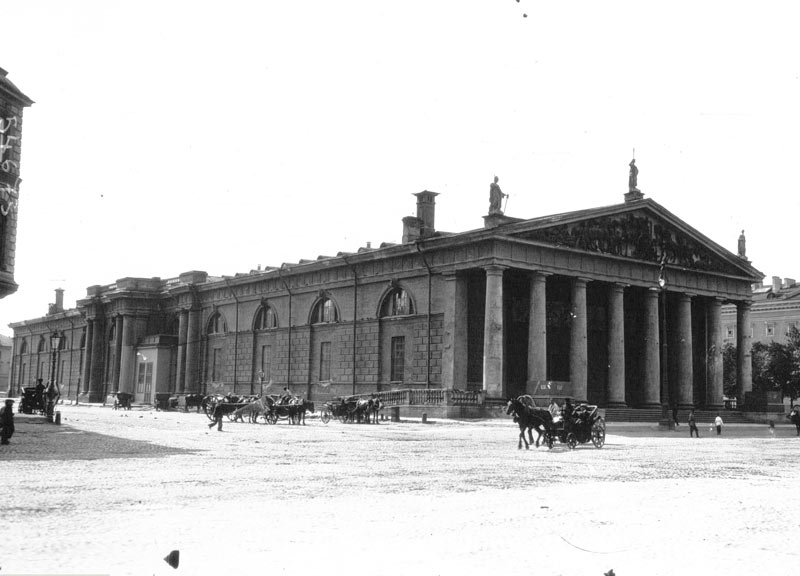 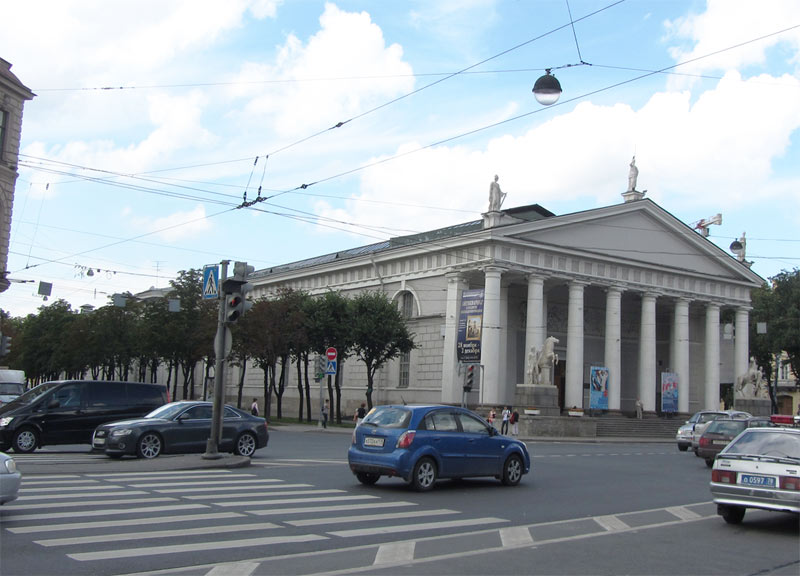 Новый ЭрмитажСанкт-Петербург1860г-…
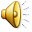 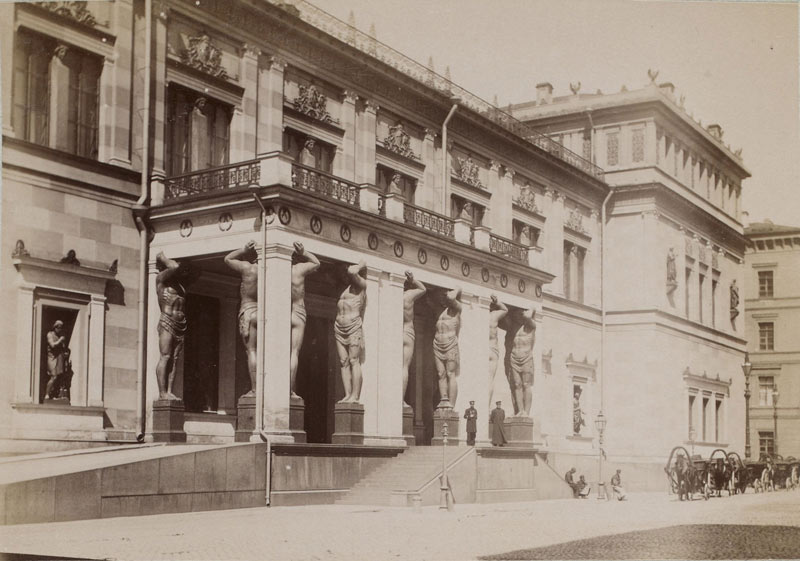 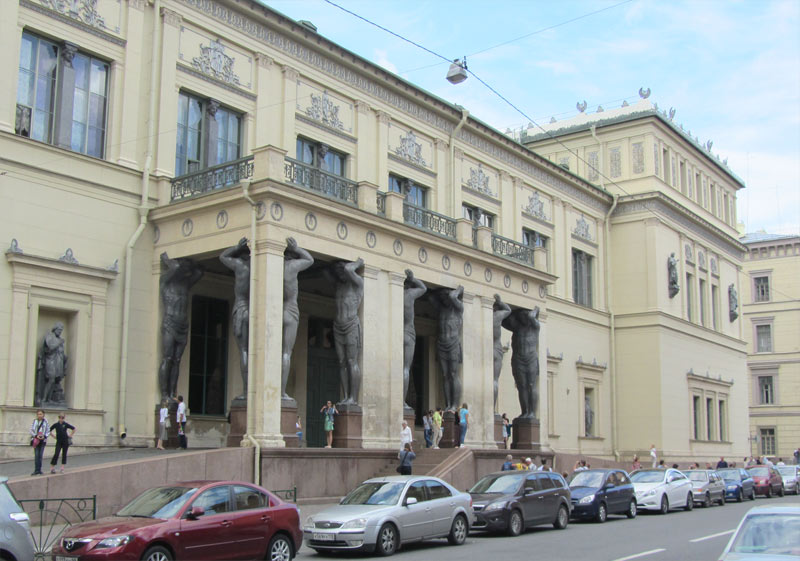